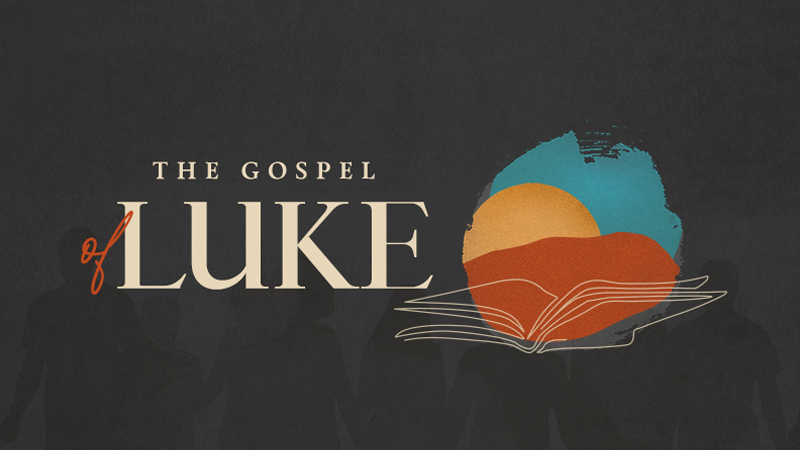 Good News for everyone
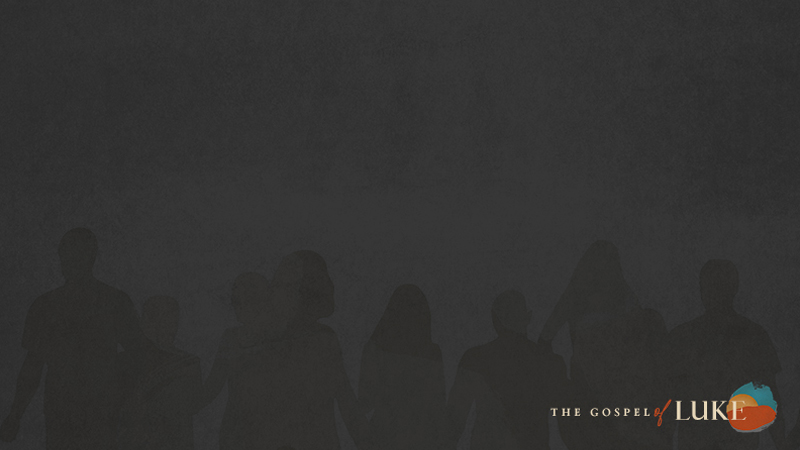 Our Savior has a Name
Luke 1:26-38
Mary's Angelic Visit
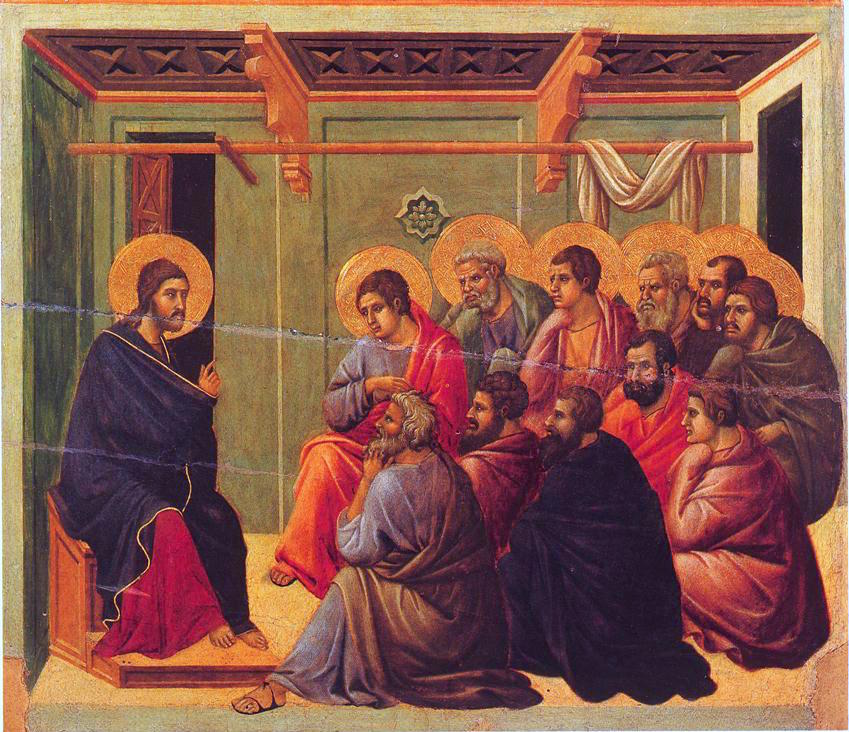 The Gospel of Luke
an introduction
Why Jesus is our Savior, how He meets all of our needs, and why His coming kingdom requires an answer from all of us.
Our Savior has a Name
(Luke 1:26-38)
26 In the sixth month of Elizabeth’s pregnancy, the angel Gabriel was sent by God to a town of Galilee called Nazareth,
27 to a virgin engaged to a man whose name was Joseph, a descendant of David, and the virgin’s name was Mary.
28 The angel came to her and said, “Greetings, favored one, the Lord is with you!”
29 But she was greatly troubled by his words and began to wonder about the meaning of this greeting.
30 So the angel said to her, “Do not be afraid, Mary, for you have found favor with God!
31 Listen: You will become pregnant and give birth to a son, and you will name him Jesus.
32 He will be great, and will be called the Son of the Most High, and the Lord God will give him the throne of his father David.
33 He will reign over the house of Jacob forever, and his kingdom will never end.”
34 Mary said to the angel, “How will this be, since I have not been intimate with a man?”
35 The angel replied, “The Holy Spirit will come upon you, and the power of the Most High will overshadow you.
Therefore the child to be born will be holy; he will be called the Son of God.
36 “And look, your relative Elizabeth has also become pregnant with a son in her old age—
— although she was called barren, she is now in her sixth month! 37 For nothing will be impossible with God.”
38 So Mary said, “Yes, I am a servant of the Lord; let this happen to me according to your word.” Then the angel departed from her.
Is your life prepared for Jesus to come?
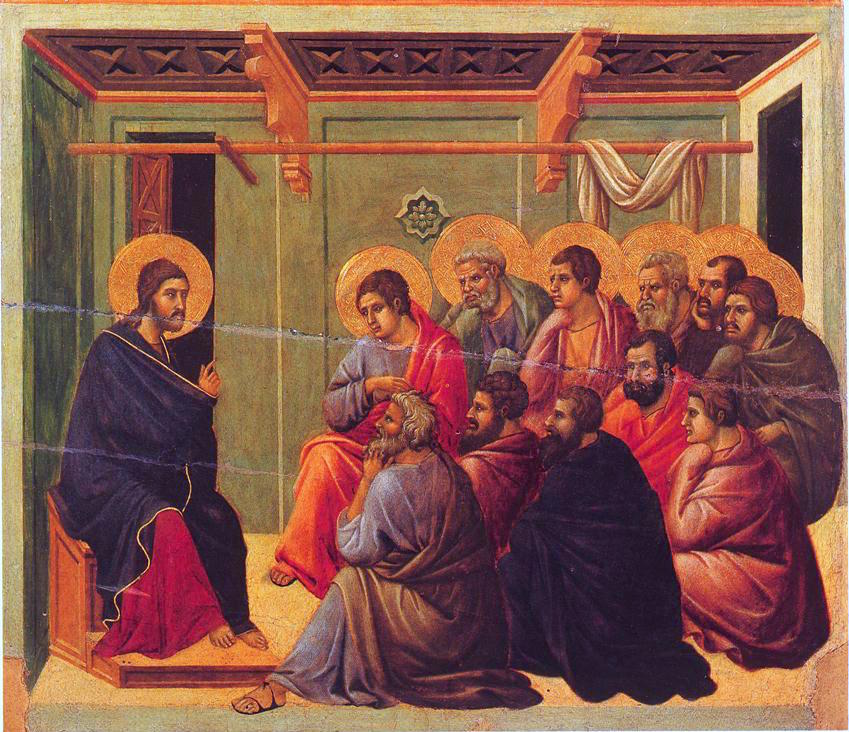 The Gospel of Luke
an introduction
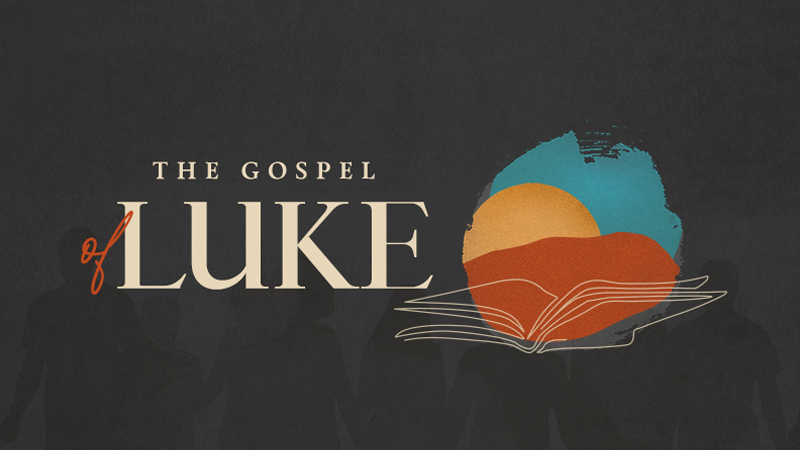 Good News for everyone